Mastering the Job Search
Rich Blazevich
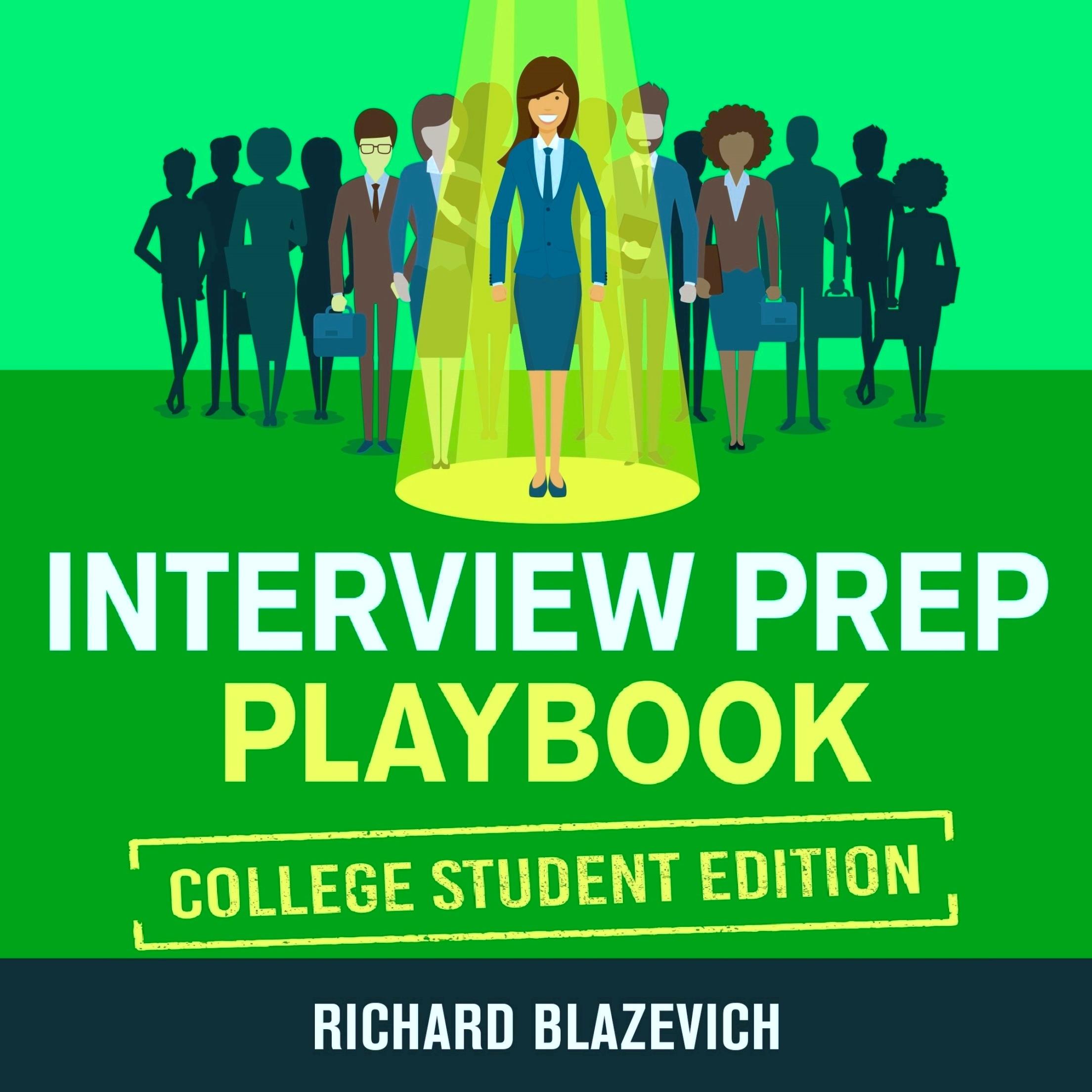 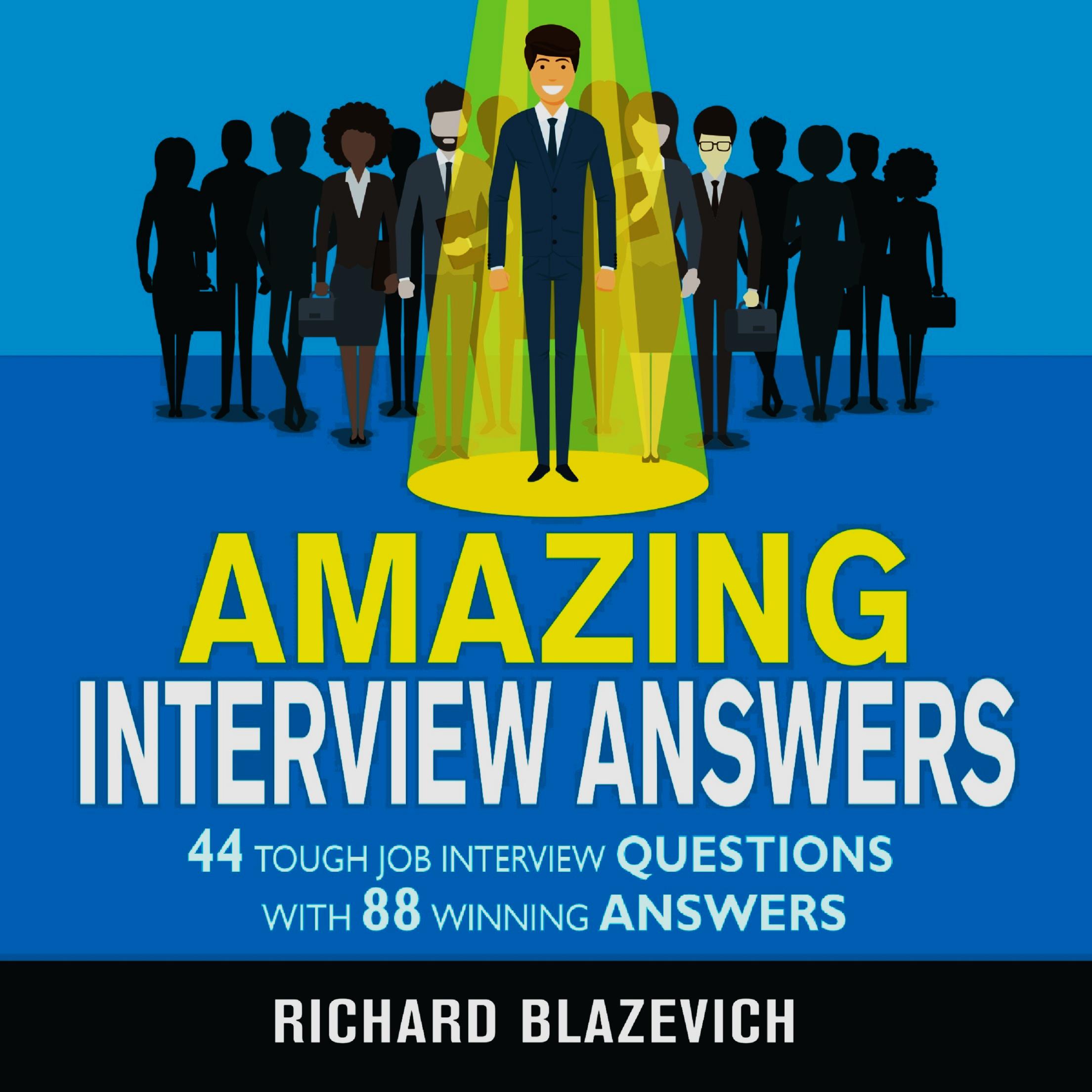 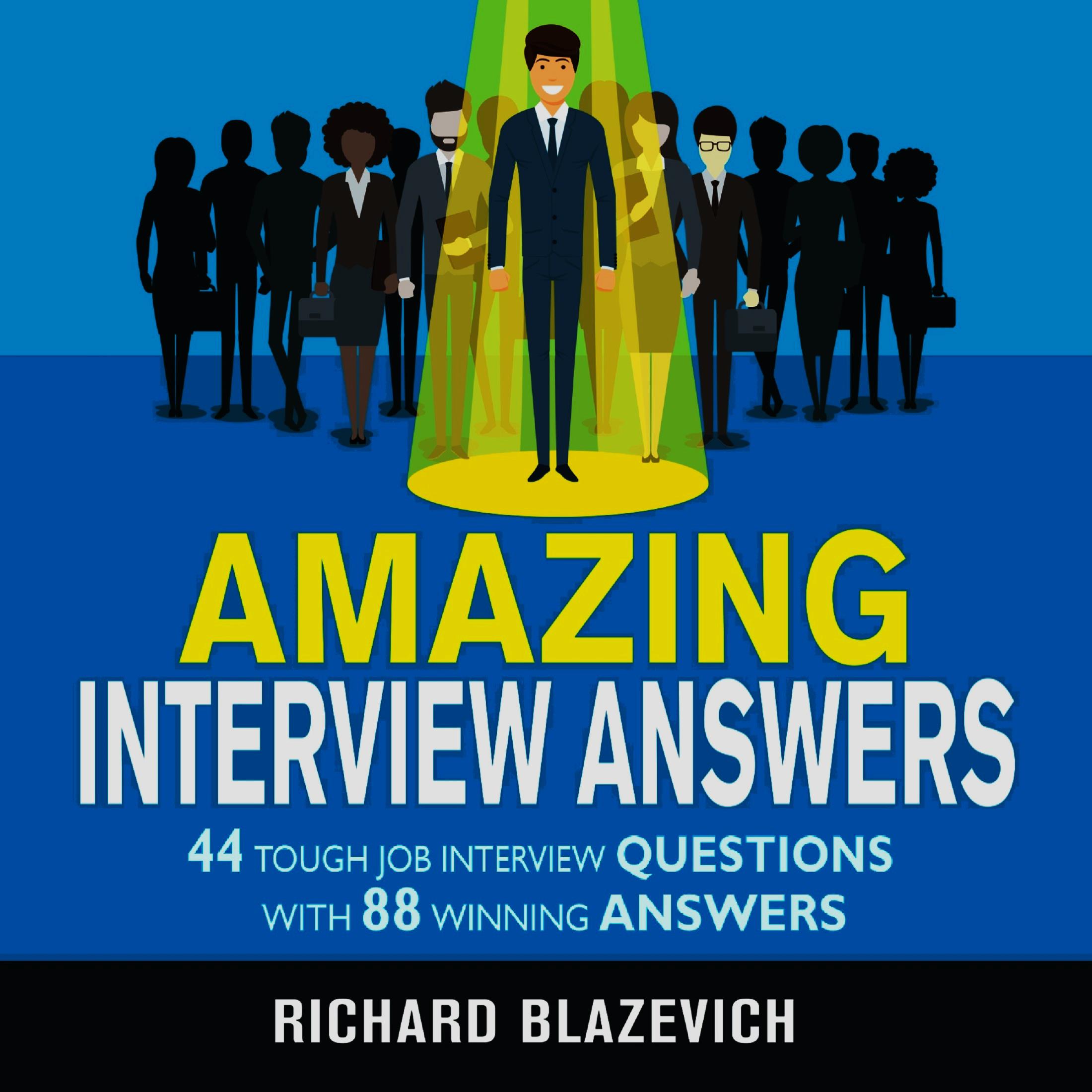 Recap: Class #1
Preferred Type of Job	 Job Descriptions

Job Hunting Strategy 	 Tracker
Preferred Job Type
Marketing Job Description 
Identify marketing program ideas
Lead agencies in the development of marketing content and campaigns
Lead cross-functional teams in development and launch of new products
Develop selling materials and presentations for sales organization
Tracker
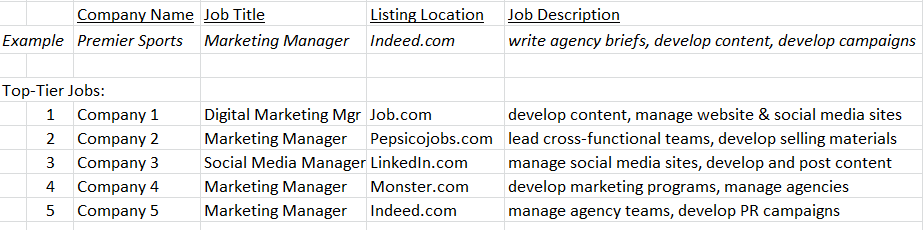 Recap: Classes #1 & #2
Preferred Type of Job	 Job Descriptions

Job Hunting Strategy 	 Tracker

3.	Job Descriptions 	 Resumes

4.	Opening Questions 	 P.E.N. Answer
Resume
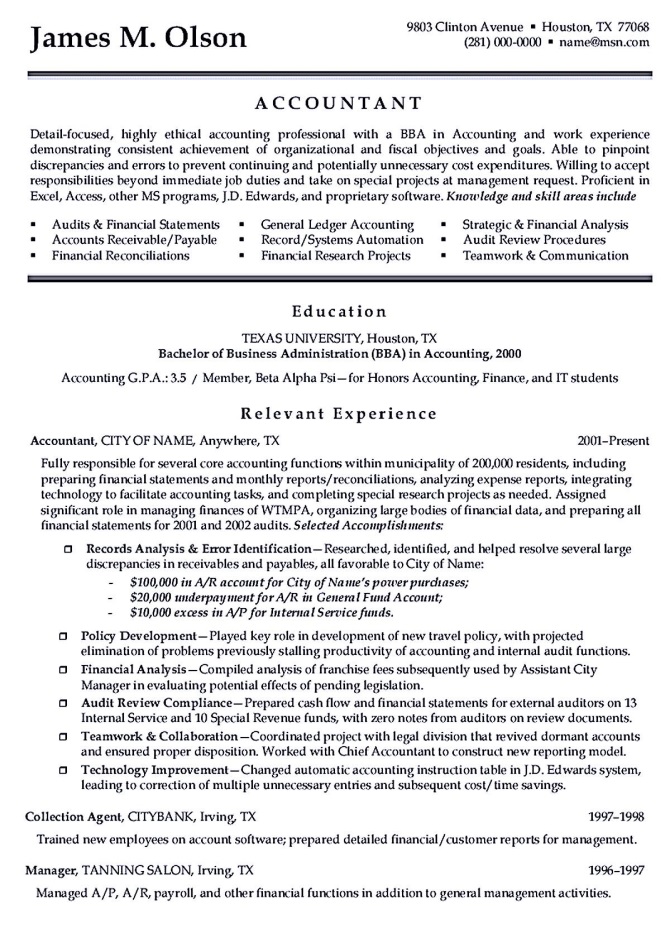 Lots of redundant and non-specific adjectives & duties

Laundry list of skills

Can’t decide between paragraphs and bullet points

Too much detail on 1 job and too little detail on others
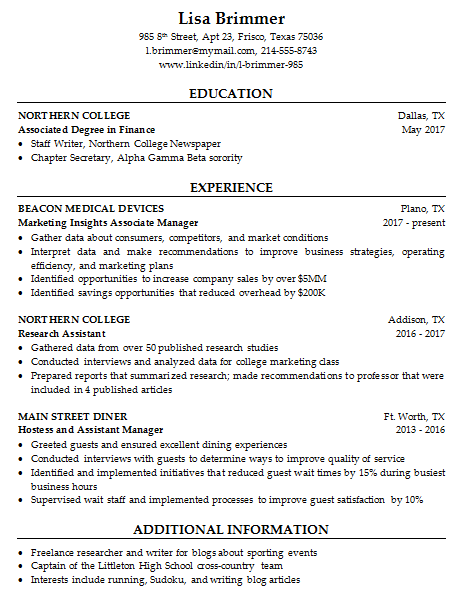 Resume
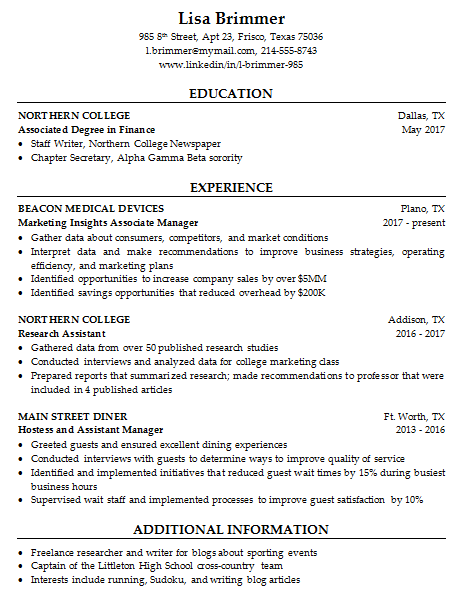 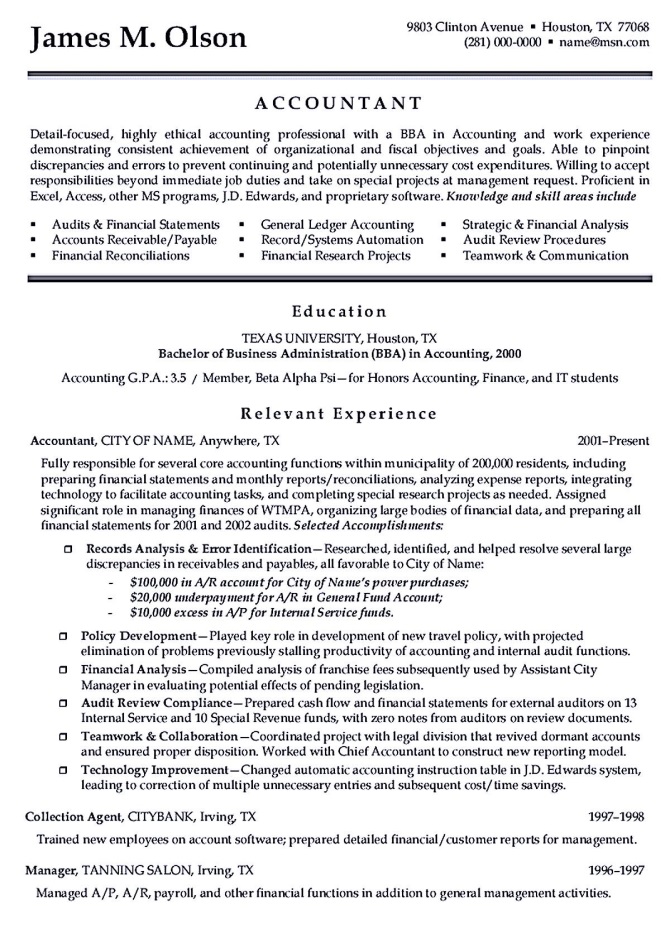 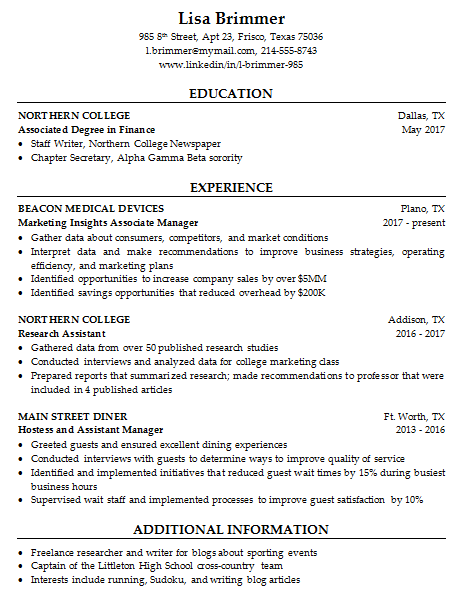 Resume
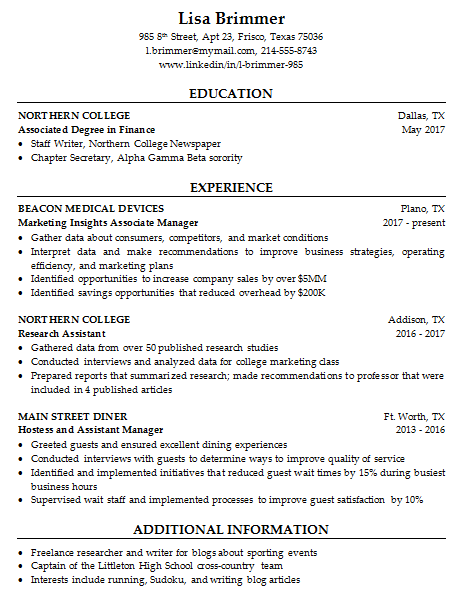 Contact Information

Education

Experience


Additional Information
Resume
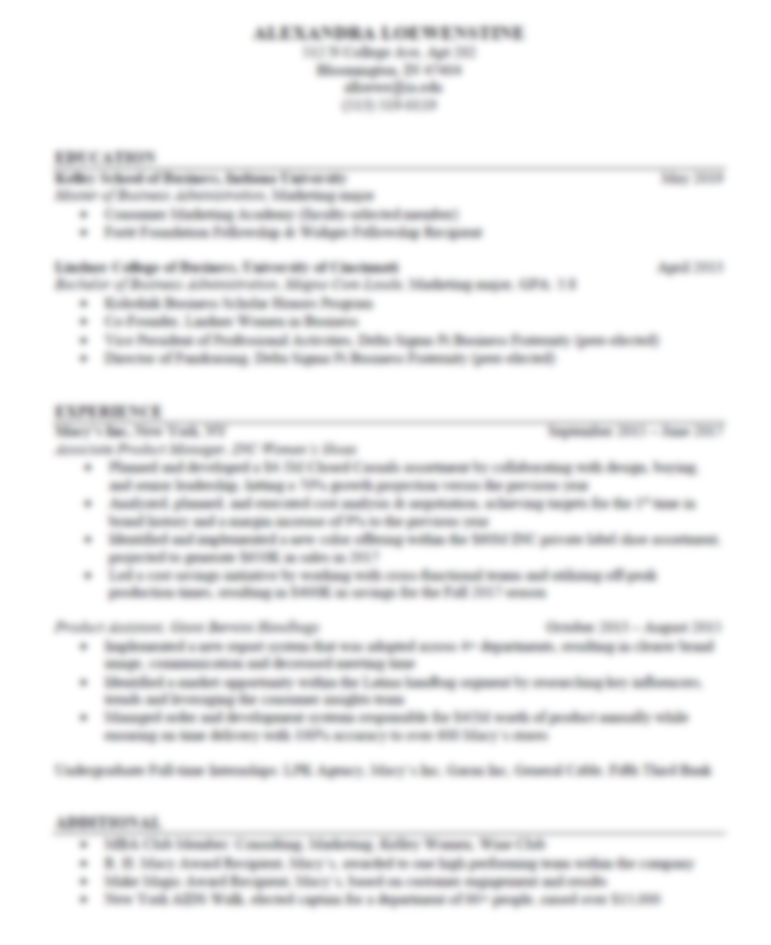 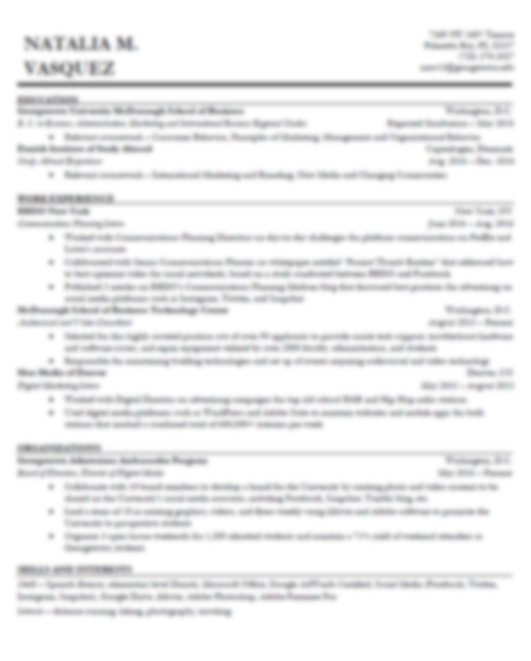 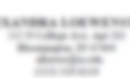 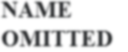 Resume: Section 1
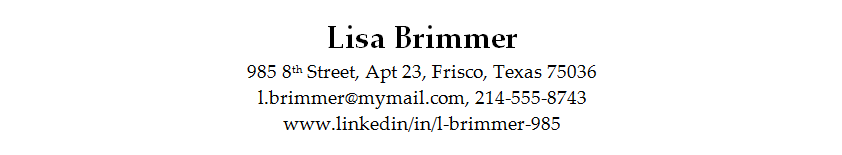 Name
Address
E-mail & Phone Number
Website or LinkedIn Site (optional)
Resume: Section 2
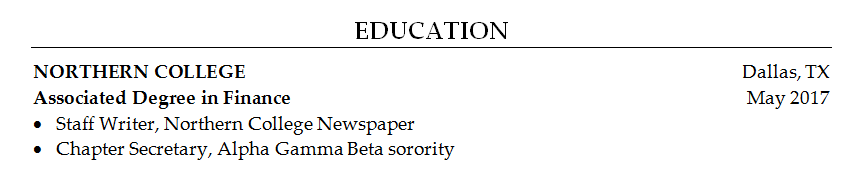 COLLEGE NAME	City, State
Degree	Graduation Date
Activities, Honors, Awards
Resume: Section 3
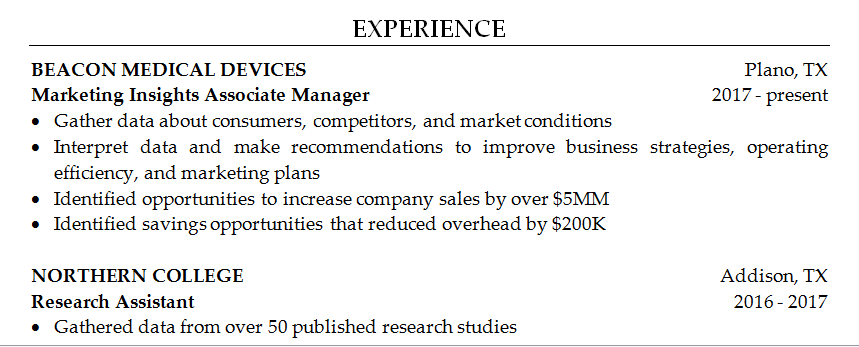 ORGANIZATION NAME	City, State
Job Title	Years Worked
Activities & Results (these should match the job description)
Resume: Section 4
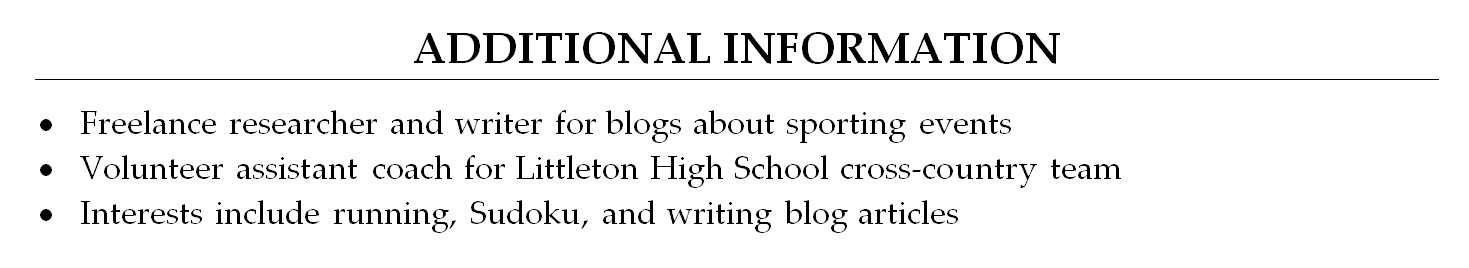 Activities
Interests
Resume
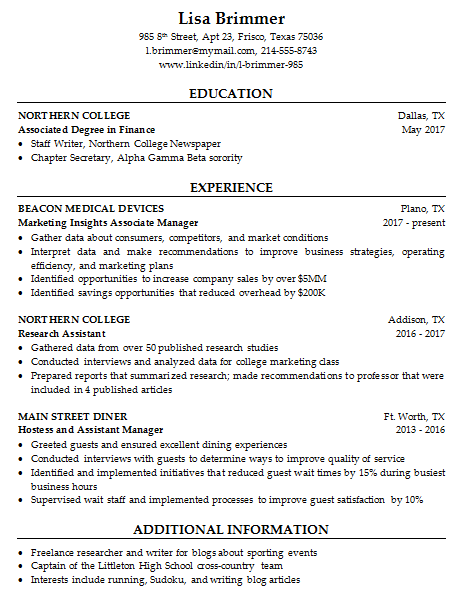 Contact Information

Education

Experience

Additional Information
Types of Interview Questions
Opening Questions
Fit Questions
Case Questions
Closing Questions
Types of Interview Questions
1. Opeing Questions
2. Fit Questions
3. Case Questions
4. Closing Questions
1. Experience Questions
Tell me about yourself.
Walk me through your resume.
Why should I hire you?
What’s been your favorite job?
Interview Secret
“Facts tell,  stories sell.”
P-E-N Framework
Passion
Experience
Next
Passion:  “I’ve always had a passion for…
… finding creative solutions to challenging problems.”
… building high-performance teams.”
… figuring out what motivates people.”
… analyzing complex issues.”
… working with diverse groups of people.”
Hint:  Choose something from the job description.
Experience:  “When I was …
… in school, I …”
… working as a _______, I …”
… on a _______ team, I …”
Hint:  Use experiences related to the job description.
Next:  “Now, I want to find a job …
… that allows me to …”
… that will give me an opportunity to …”
… where I can …”
Hint:  Tell them you want to work for them next.
P-E-N Framework
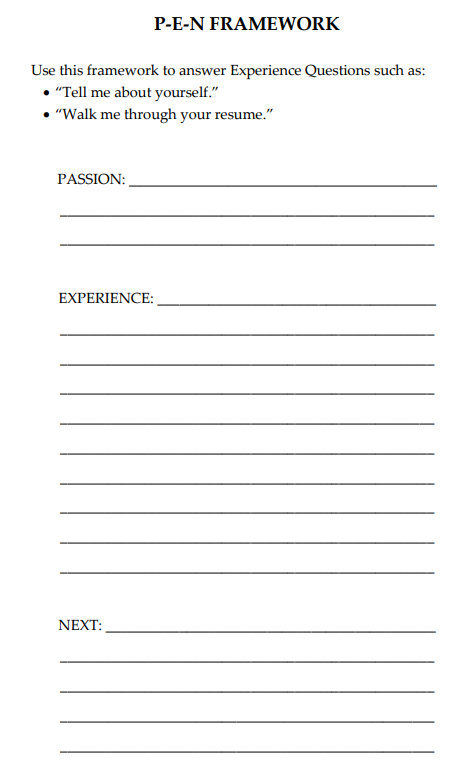 http://amazingjobskills.com/wp-content/uploads/2017/07/Framework-templates-for-Amazing-Interview-Answers.pdf
Recap: Classes #1 & #2
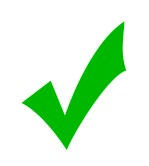 Preferred Type of Job	 Job Descriptions

Job Hunting Strategy 	 Tracker

3.	Job Descriptions 	 Resumes

4.	Opening Questions 	 P.E.N. Answer
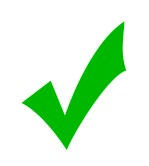 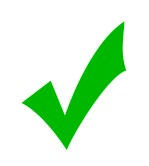 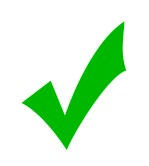 This Class
Job Descriptions + Resumes 
		 Cover Letters

2.	Interview Answers
		 S.T.A.R. & 4P’s Answers
Cover Letter
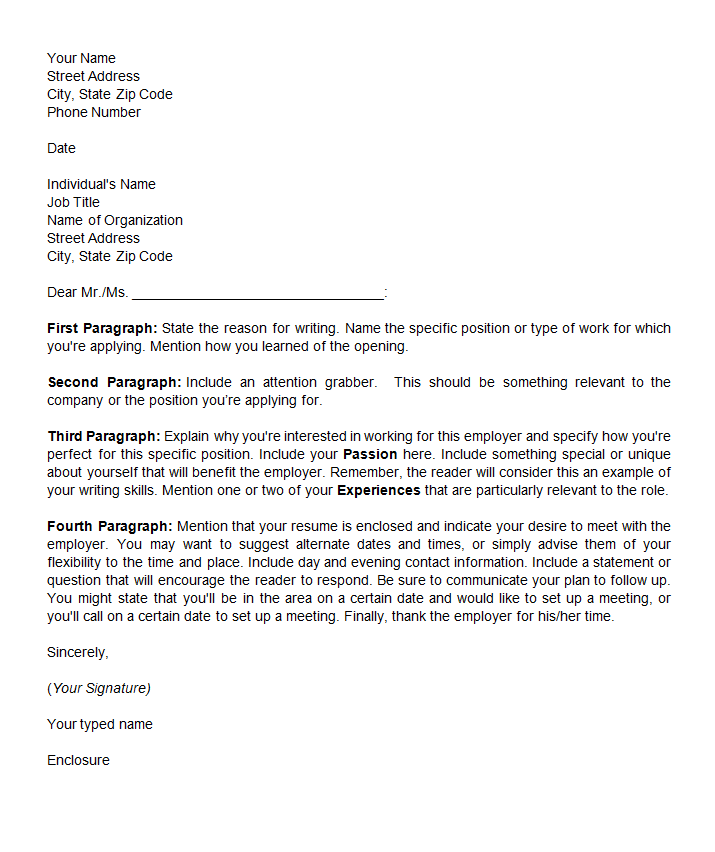 Heading

Purpose of Letter

Attention Grabber

Passion & Experience

Request for Interview
Cover Letter
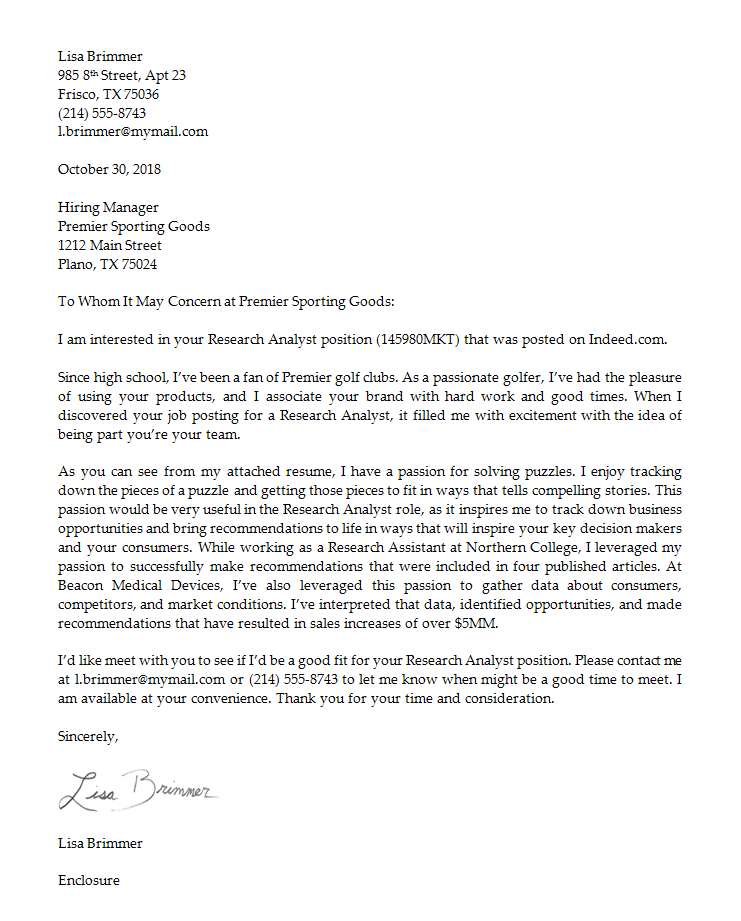 Heading

Purpose of Letter

Attention Grabber

Passion & Experience

Request for Interview
Cover Letter: Heading
Heading
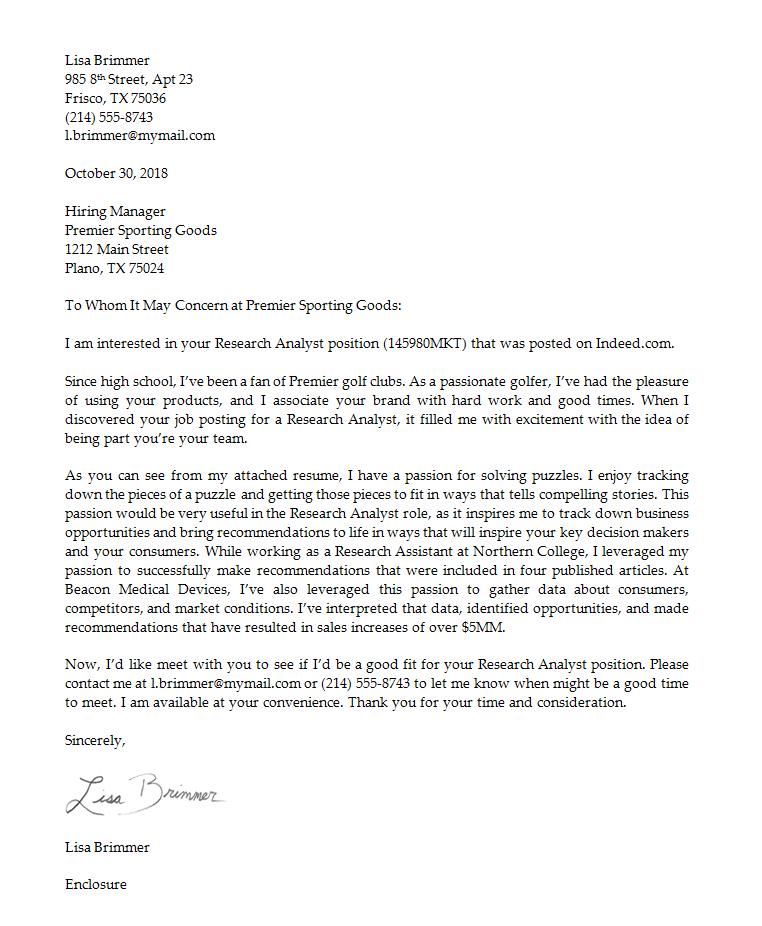 Cover Letter: Paragraph 1
Purpose of Letter
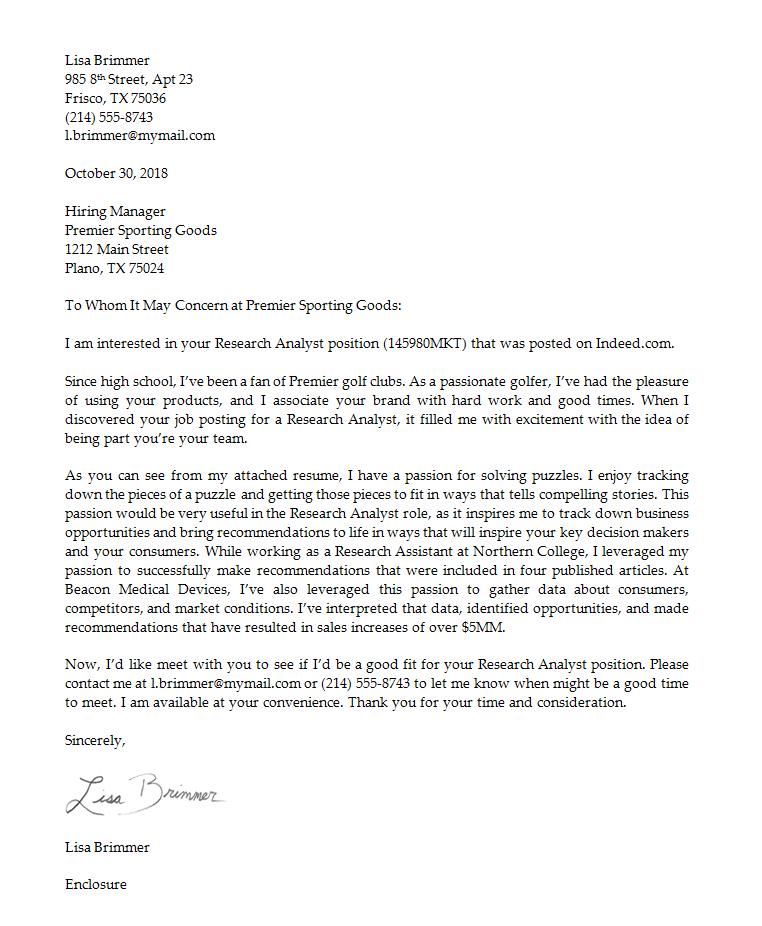 Cover Letter: Paragraph 2
Attention Grabber
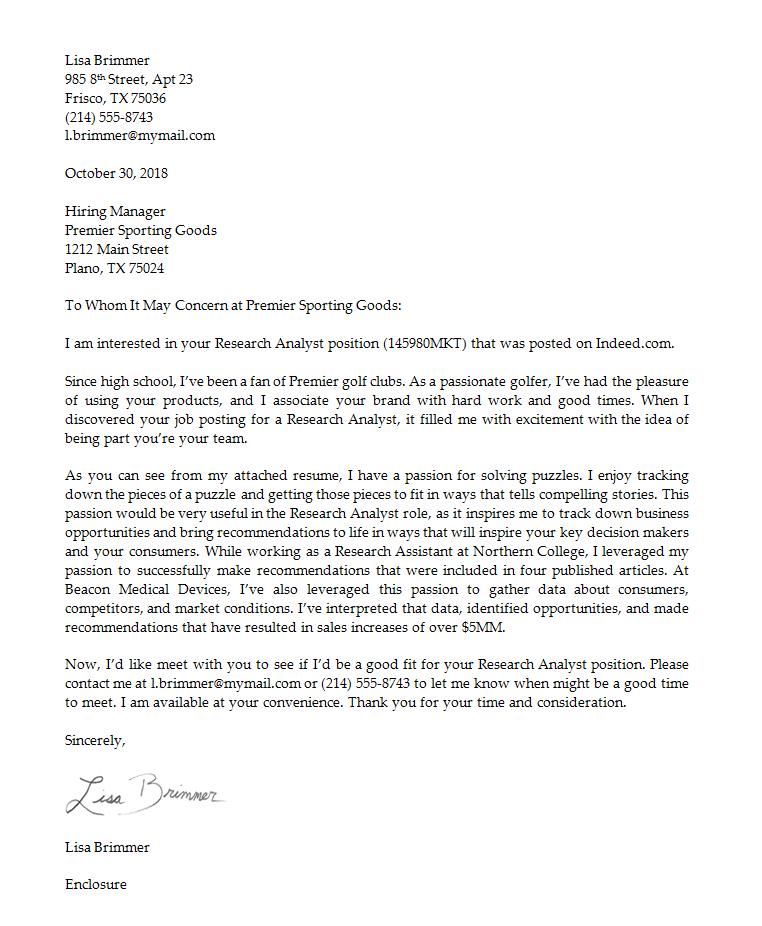 Cover Letter: Paragraph 3
Attention Grabber
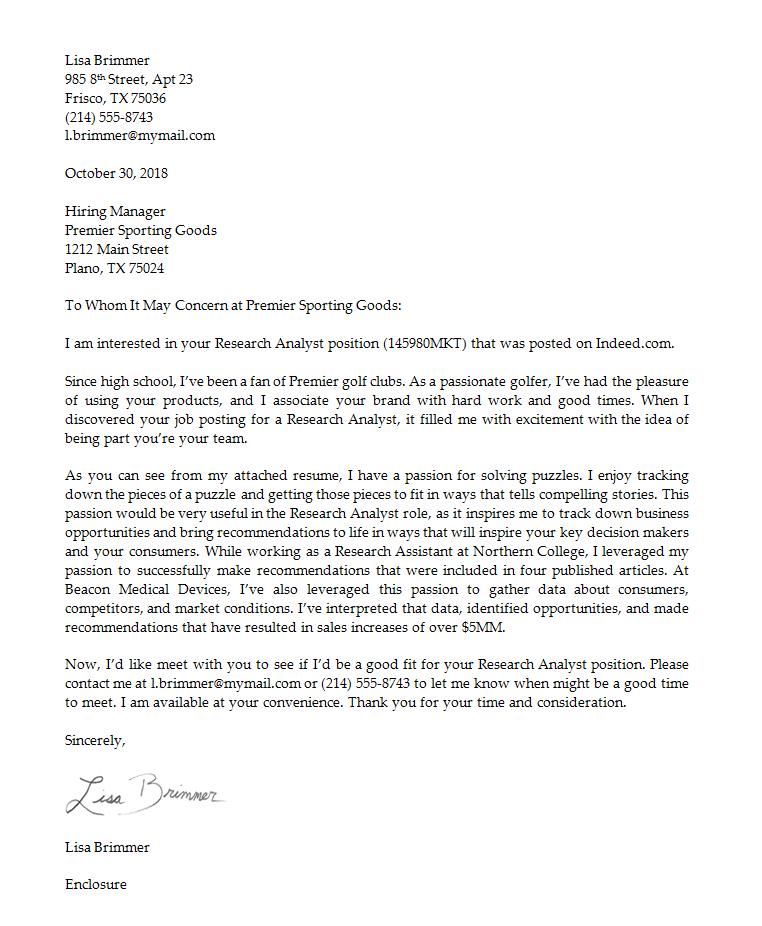 Cover Letter: Paragraph 4
Request for Interview
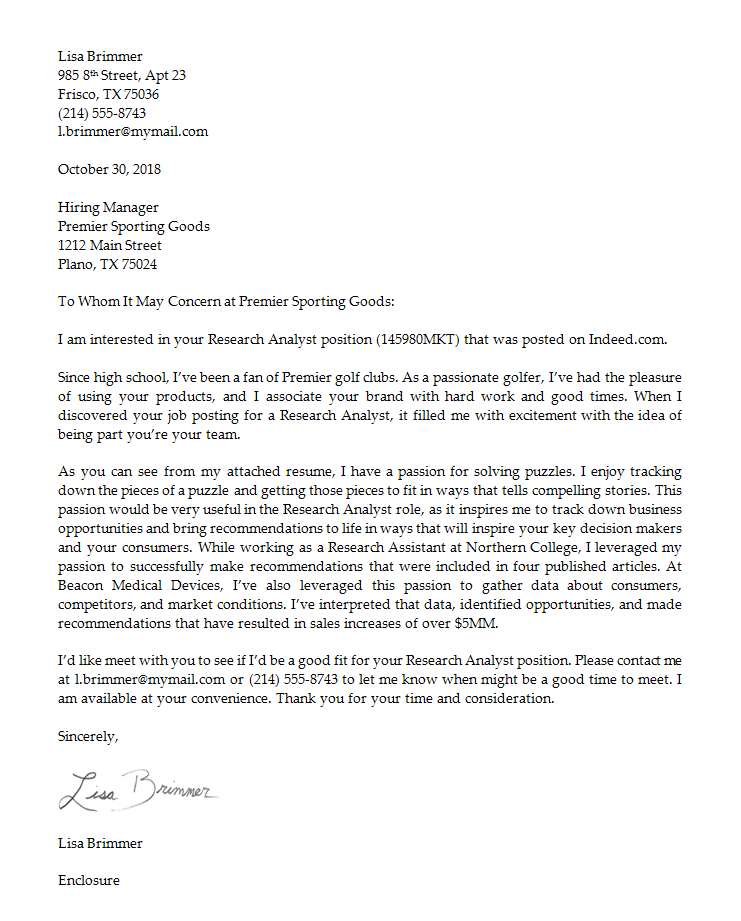 Cover Letter
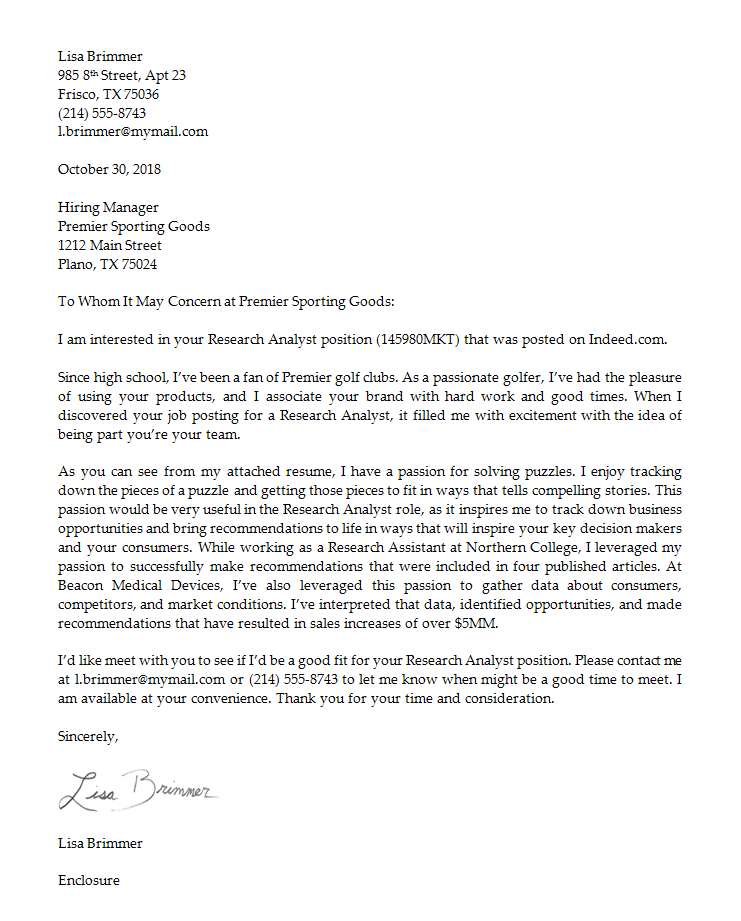 Heading

Purpose of Letter

Attention Grabber

Passion & Experience

Request for Interview
This Class
Job Descriptions + Resumes 
		 Cover Letters

2.	Interview Answers
		 S.T.A.R. & 4P’s Answers
This Class
Job Descriptions + Resumes 
		 Cover Letters

2.	Interview Questions 
		 P.E.N., S.T.A.R., and 4P’s 				Answers
Get a list of interview questions
Opening Questions
Fit Questions
Case Questions
Closing Questions
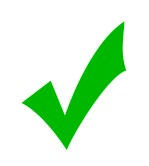 Types of Interview Questions
1. Experience Questions
2. Fit Questions
3. Case Questions
4. Closing Questions
2. Fit Questions
Tell me about a time when you demonstrated 
leadership, creativity, analytical skills, etc.
What’s your greatest strength?
How would a co-worker describe you?
Example
“What’s your 
greatest strength?”
“What’s your greatest strength?”
Option 1orOption 2
S-T-A-R Framework
Situation:  “When I was working as a …”
Task:  “… my assignment was to …”
Actions:  “First, I … Then, I … Finally, I …”
Result:  “As a result, …”
S-T-A-R Framework
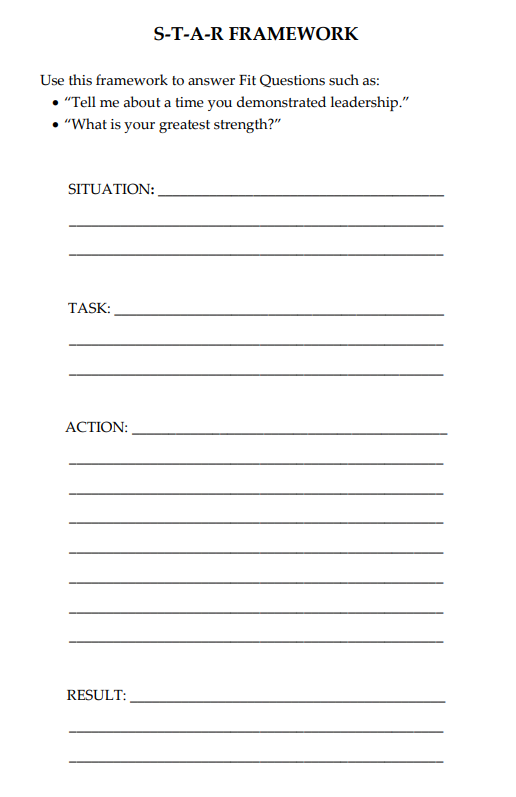 http://amazingjobskills.com/wp-content/uploads/2017/07/Framework-templates-for-Amazing-Interview-Answers.pdf
Types of Interview Questions
1. Experience Questions
2. Fit Questions
3. Case Questions
4. Closing Questions
Example
“You’re working on a snack brand, 
and your sales are down 20%.  
What do you do?”
“… develop a new product. What first?”
Option 1orOption 2
4-P’s Framework
Product
Placement
Pricing
Promotion
Product
Has something changed with my product?
Have my competitors changed their products?
Placement
Is anything changing where I sell my product?  Traffic? Shelf-space?
What is happening with distribution for my competitors?
Pricing
Have I changed my pricing?
Have my competitors changed their pricing?
Have consumers become more or less price sensitive?
Promotions
Have I changed my marketing tactics, message, or spend?
Is my marketing message effective?
What promotions are my competitors doing?
4Ps Framework
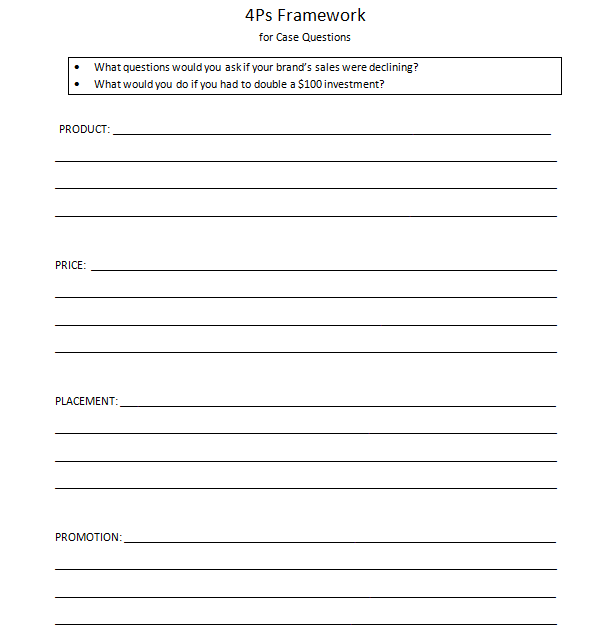 http://amazingjobskills.com/wp-content/uploads/2017/07/Framework-templates-for-Amazing-Interview-Answers.pdf
Types of Interview Questions
1. Experience Questions
2. Fit Questions
3. Case Questions
4. Closing Questions
Is there anything else I should know about you?
Tell your best S-T-A-R story 
that you haven’t told yet.
What questions do you have for me?
What do you like most 
about working at PepsiCo?
vs.
What do you like least
about working at PepsiCo?
What questions do you have for me?
What characteristics are most important
for someone succeeding in this role?
vs.
What could cause someone to be
unsuccessful in this role?
What questions do you have for me?
Why did you choose to work
for this company?
vs.
What are the biggest challenges
you face in your role?
Get a list of interview questions
Opening Questions
Fit Questions
Case Questions
Closing Questions
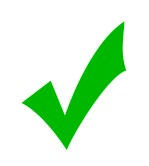 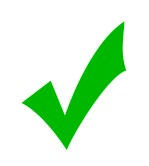 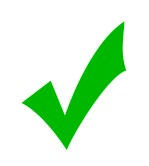 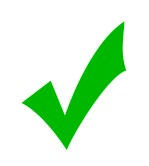 Question: What do recruiters look for?
Answer: What recruiters look for:
Positive
Passionate
Consumer Focus
Highly collaborative
Thrive in ambiguity
Leadership with results
Can you market yourself?